OBJETIVO DA ESCOLA
Garantir condições para que todos os alunos desenvolvam suas capacidades e aprendam os conteúdos necessários para a vida em sociedade;
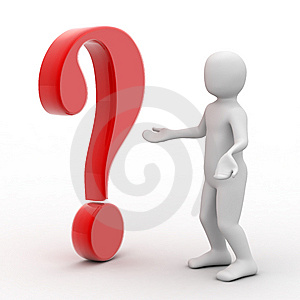 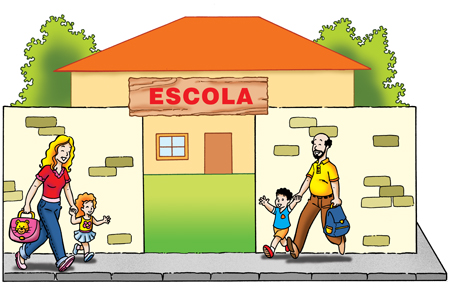 AMBIENTE DE APRENDIZADO - EDUCAÇÃO
PEDAGÓGICO/ALFABETIZAÇÃO
A B C
1 2 3
COMPORTAMENTO
ALIMENTAR
ENSINAMENTOS
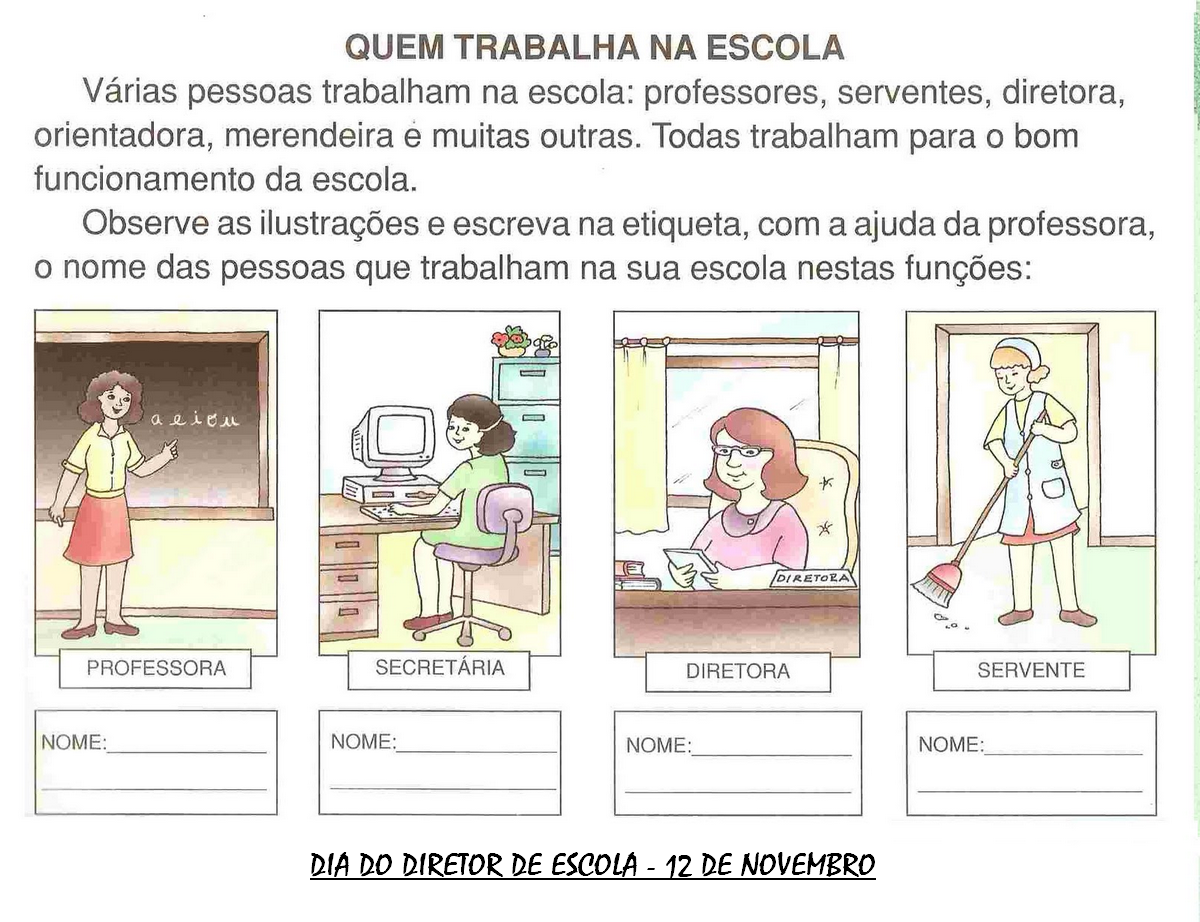 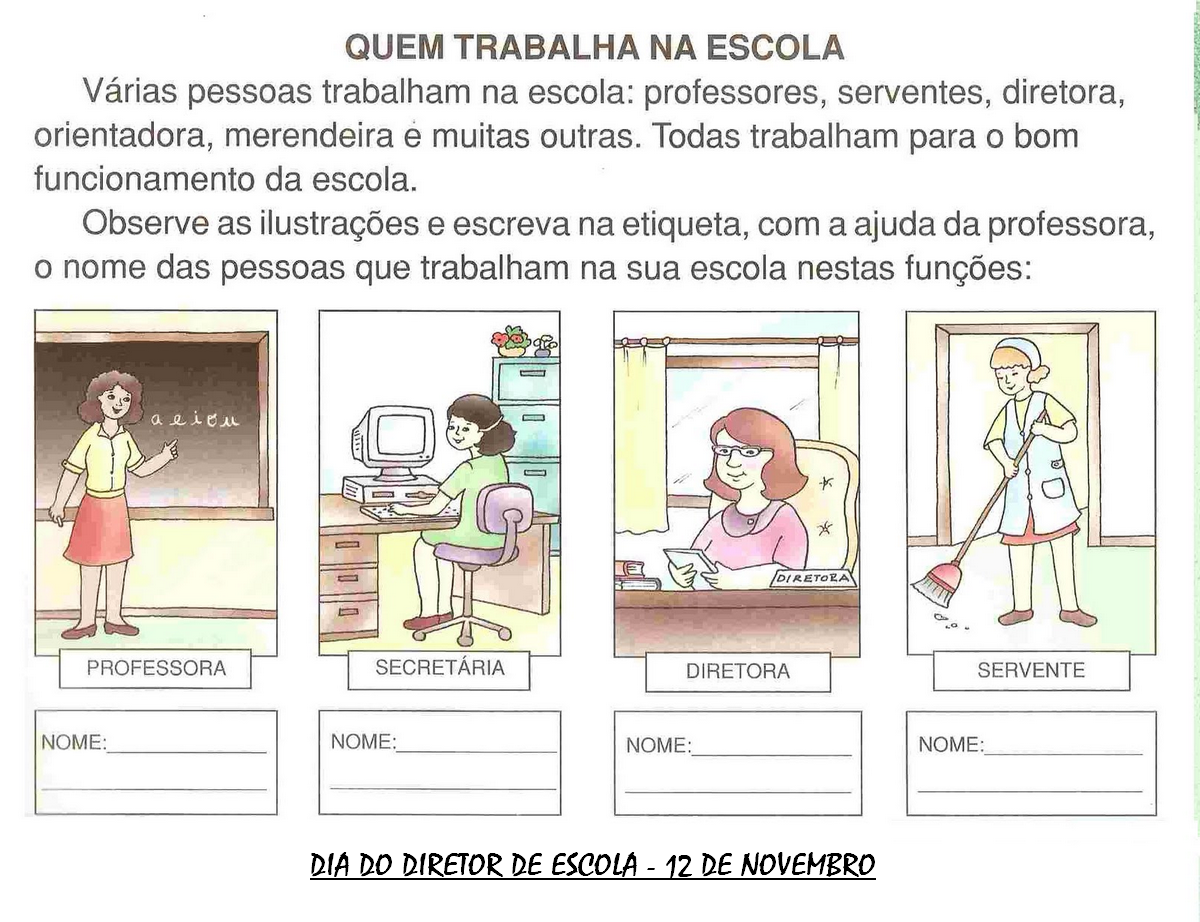 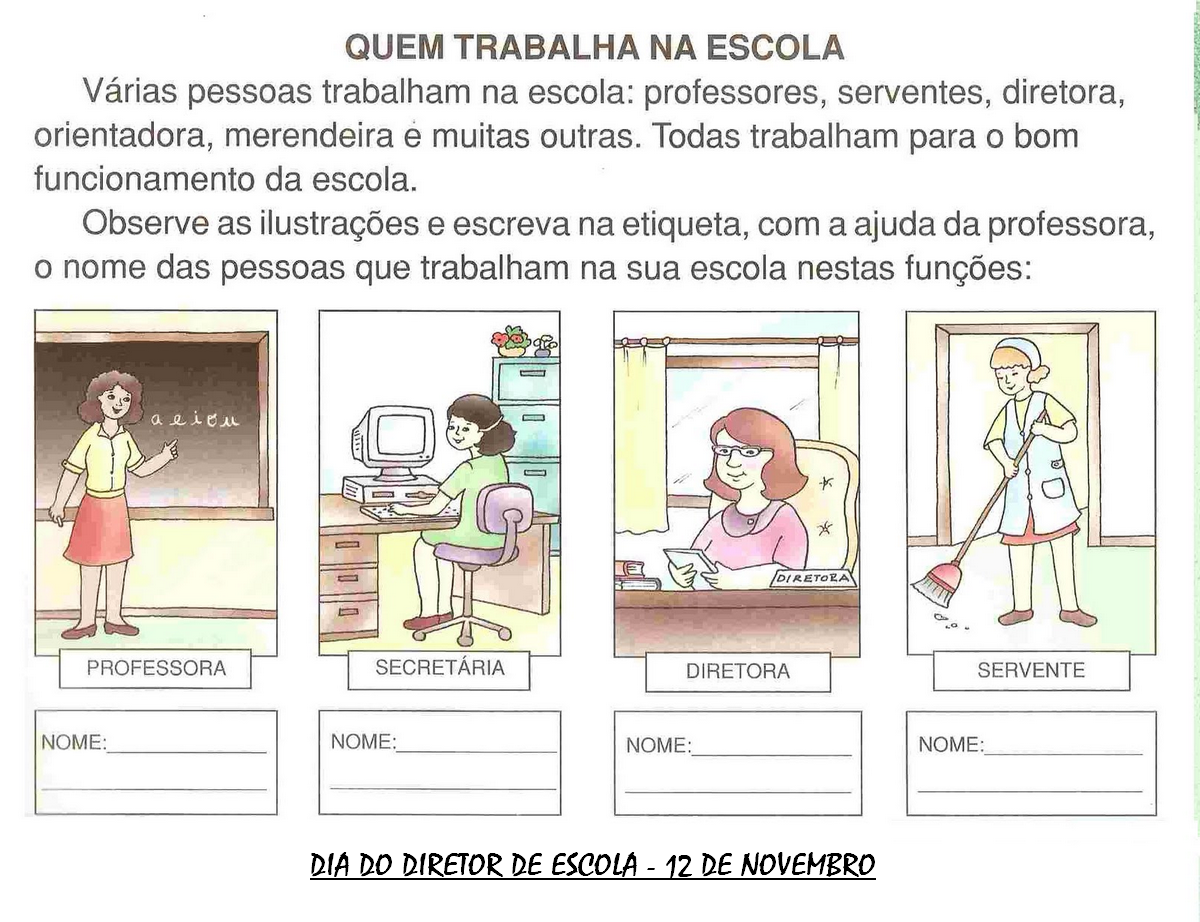 Alimentação Escolar PNAE - LEI 11.947
Direito à alimentação escolar, visando a garantir segurança alimentar e nutricional dos alunos, com acesso de forma igualitária, respeitando as diferenças biológicas entre idades e condições de saúde dos alunos que necessitem de atenção específica (obesidade, alergias, etc).
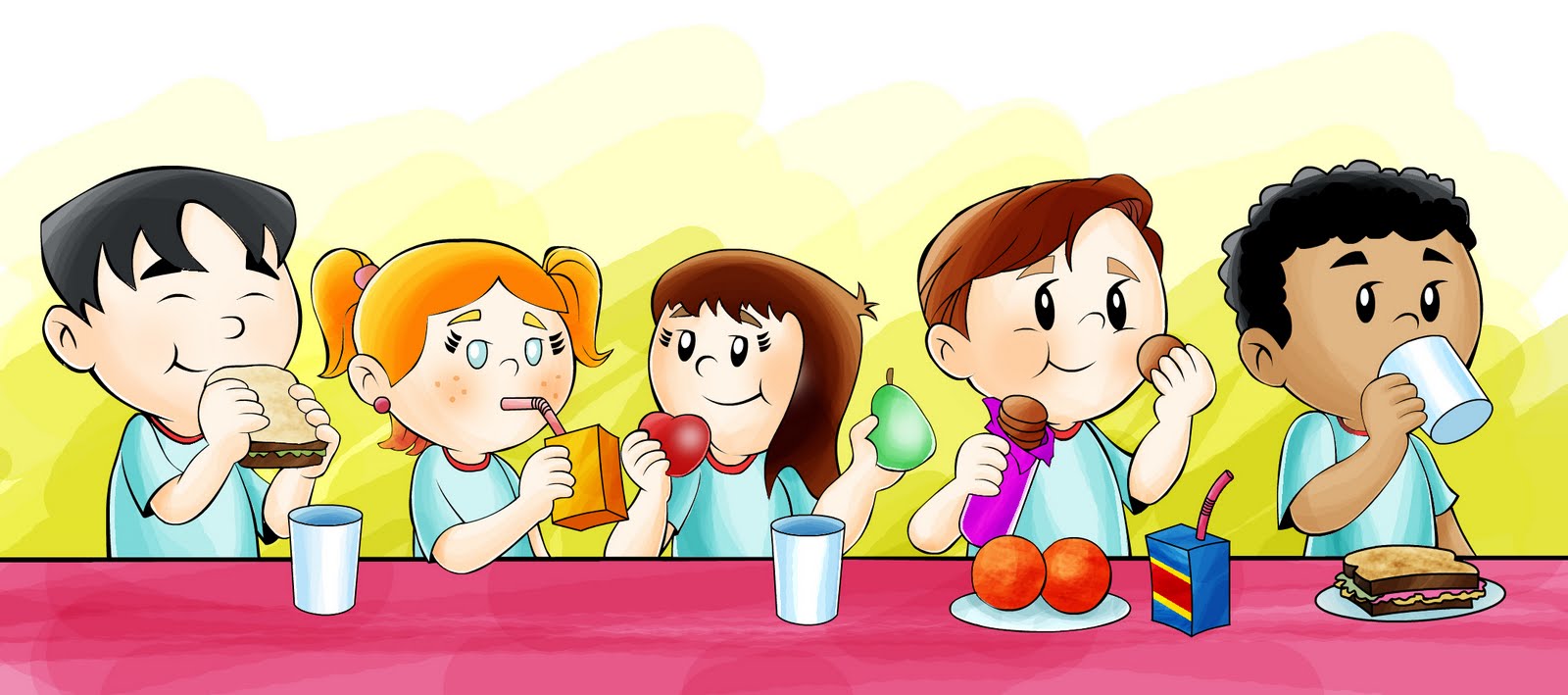 LEI 11.947 – PNAE
PROIBE A AQUISIÇÃO DE ALGUNS ALIMENTOS – REFRI/”CHIPS”

DIREITO DE TODOS DE FORMA IGUALITÁRIA (restrições)

EXCLUSIVA PARA ALUNOS
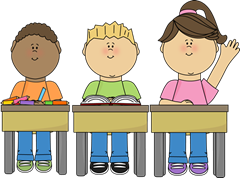 LEI 11.947 – PNAE
Objetivo:
Contribuir para o crescimento e o desenvolvimento biopsicossocial
Contribuir para a aprendizagem
Contribuir para o rendimento escolar 
Contribuir para a formação de hábitos alimentares saudáveis
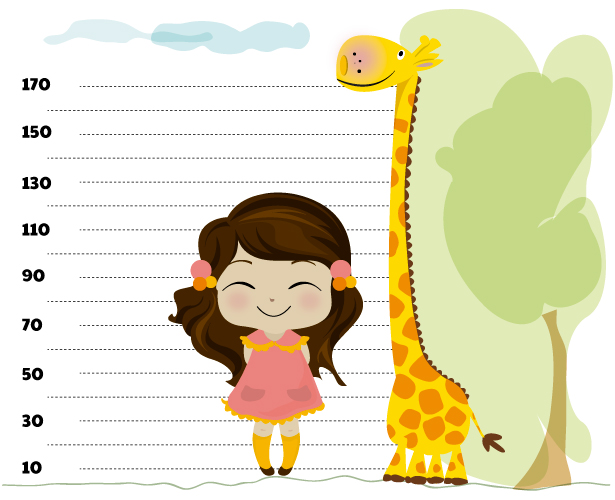 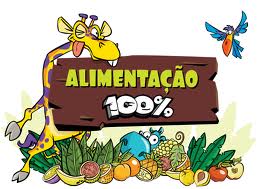 LEI MUNICIPAL
PROIBIDOS ALIMENTOS DE BAIXO VALOR NUTRICIONAL
ALUNOS E FUNCIONÁRIOS
	
PERMITIDO ALIMENTOS QUE SEJAM
DE ACESSO A TODOS
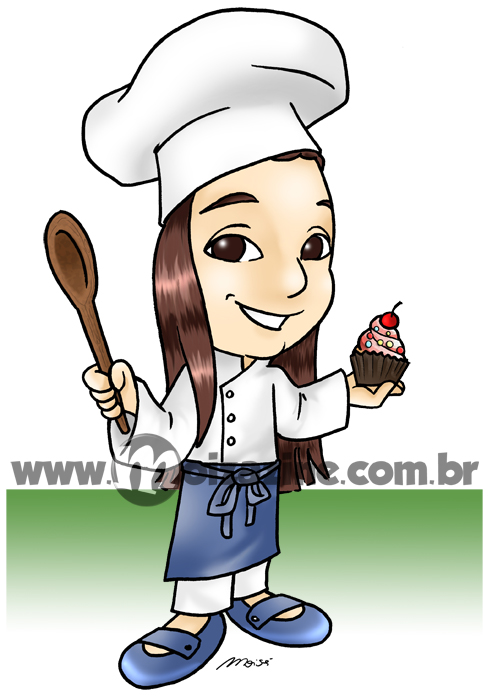 LEI 11.947 – PNAE
PARTICIPANTES DO PNAE
GOVERNO FEDERAL
PREFEITURA e DEPTO DE EDUCAÇÃO
CAE
DIRETORES, PROFESSORES, 
	FUCIONÁRIOS DAS ESCOLAS, 
	COZINHEIRAS E NUTRICIONISTA
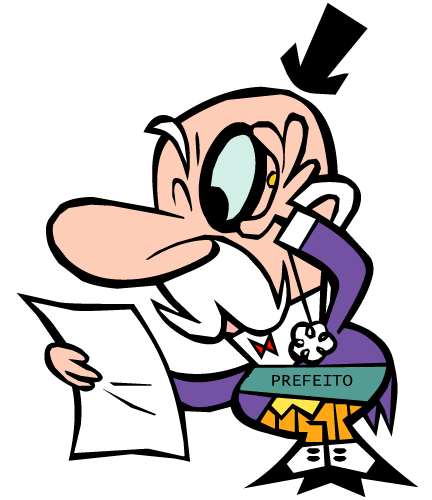 LEI 11.947 – PNAENUTRICIONISTA
COMPRA, RECEBE E DISTRIBUI ALIMENTOS
TREINAMENTO E REUNIÕES
AVALIAÇÃO NUTRICIONAL – peso e altura
ELABORAÇÃO DE CARDÁPIO
RESPEITANDO A SEGURANÇA ALIMENTAR 
HIGIENE E NUTRIÇÃO
EDUCAÇÃO NUTRICIONAL
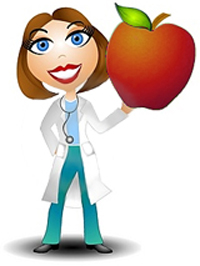 LEI 11.947 – PNAEEducação Nutricional
Atividade exigida pela lei federal, executada pela NUTRICIONISTA com o apoio (prefeitura) e colaboração (funcionários) de todos envolvidos.
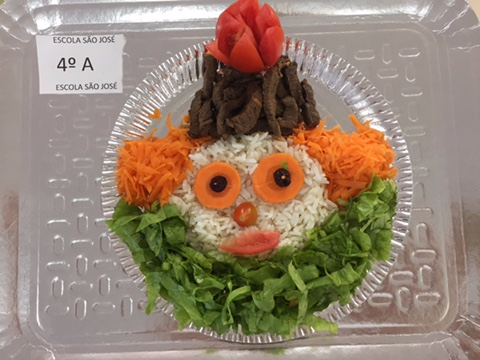 LEI 11.947 – PNAEEducação Nutricional
“Negativo” – suja mais refeitório, utensílios, interfere no horário do recreio... Cansativo, exaustivo...

POSITIVO
			GRATIFICANTE
Gostam
Aprendem
Mudam comportamentos
Repassam as informações
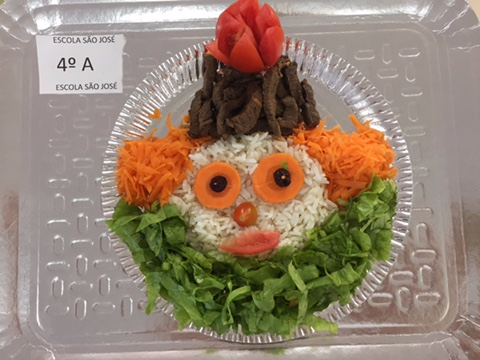 ATIVIDADES DAS COLABORADORAS DA ALIMENTAÇÃO ESCOLAR
FUNÇÕES DETERMINADAS PELA ESCOLA
Organização e limpeza
ALIMENTAÇÃO ESCOLAR
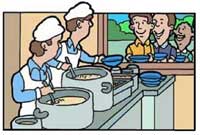 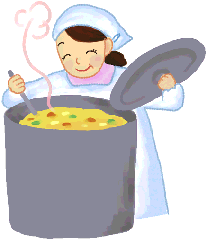 COLABORADORAS DA ALIMENTAÇÃO ESCOLAR
SÓ SERVIR A REFEIÇÃO ???

GRANDE CONTRIBUIÇÃO NA FORMAÇÃO DOS HÁBITOS ALIMENTARES DOS ALUNOS
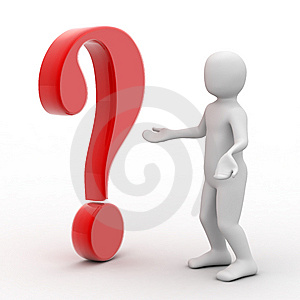 COLABORADORAS DA ALIMENTAÇÃO ESCOLAR
ESTIMULAR A ALIMENTAÇÃO SAUDÁVEL
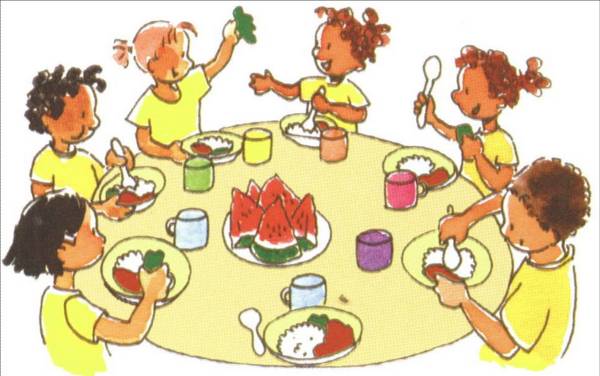 COLABORADORAS DA ALIMENTAÇÃO ESCOLAR
INCENTIVAR AO CONSUMO DOS ALIMENTOS

NÃO É SOMENTE SERVIR
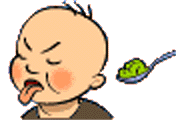 COLABORADORAS DA ALIMENTAÇÃO ESCOLAR
FICHA DE ACOMPANHAMENTO DA MERENDA
NÚMERO DE REFEIÇÕES
ACEITAÇÃO
INFORMAR O EXCESSO E A FALTA DE ALIMENTOS
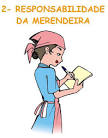 COLABORADORAS DA ALIMENTAÇÃO ESCOLAR
AUXILIAR NO CONTROLE DA OBESIDADE E DO BAIXO PESO
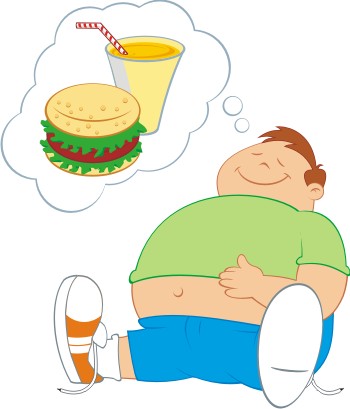 NORMAS E ROTINASCOZINHA CENTRAL, ESCOLAS E REFEITÓRIOS
HIGIENE LOCAL - ofício
DEDETIZAÇÃO
CAIXA D’ÁGUA
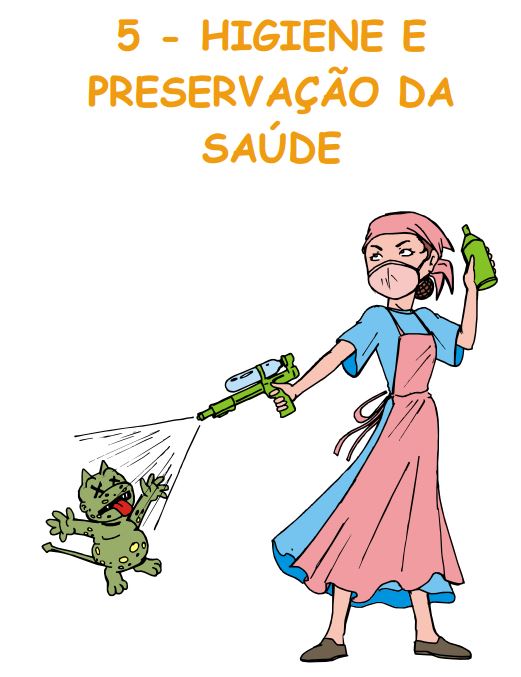 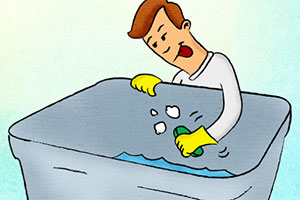 NORMAS E ROTINAS
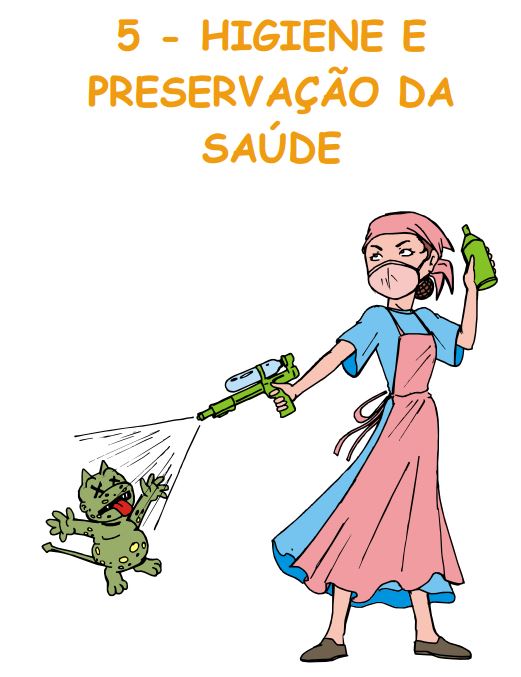 HIGIENE LOCAL
ALCOOL 70% - MESAS, BANCADAS, ETC
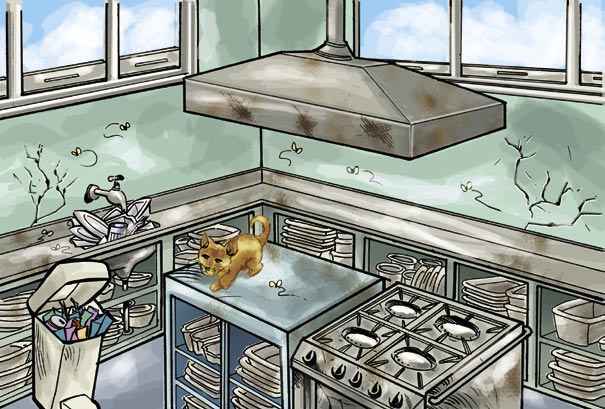 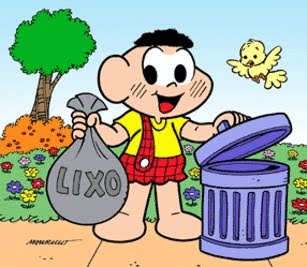 NORMAS E ROTINAS
HIGIENE LOCAL
RETIRADA DO LIXO E SEPARAÇÃO
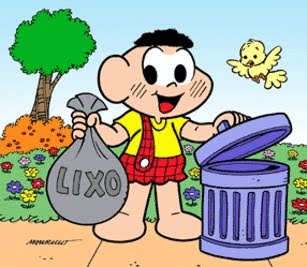 NORMAS E ROTINAS
HIGIENE LOCAL
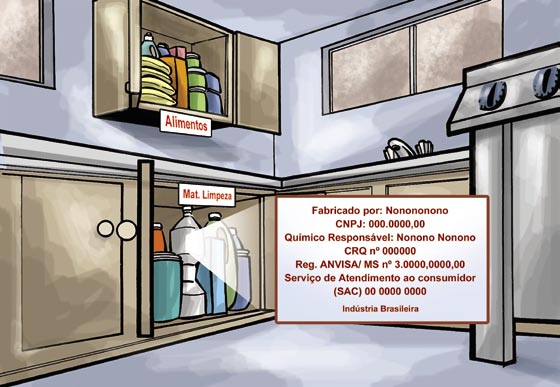 NORMAS E ROTINAS
HIGIENE DOS UTENSÍLIO
LAVAR COM ÁGUA E SABÃO (QUENTE)
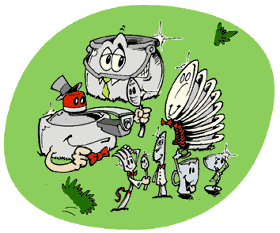 NORMAS E ROTINAS
REAPROVEITAMENTO DE EMBALAGENS
UTILIZAR OS PRODUTOS SOMENTE PARA OS FINS DETERMINADOS NA EMBALAGEM
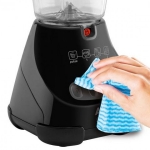 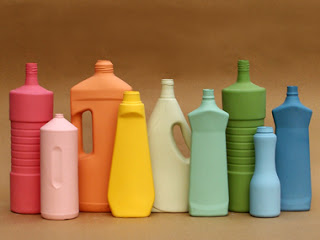 NORMAS E ROTINAS
HIGIENE DOS ALIMENTOS – PRÉ PREPARO
VALIDADE
DESINFEÇÃO
IMERSÃO POR 20 MINUTOS
1 COLHER DE SOPA A.S.
1 LITRO DE ÁGUA
ENXAGUAR EM ÁGUA CORRENTE
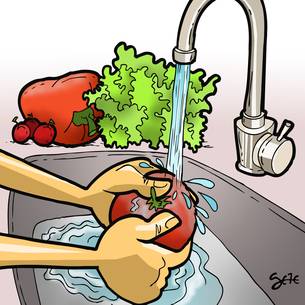 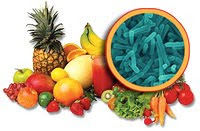 NORMAS E ROTINAS
HIGIENE DOS ALIMENTOS - COCÇÃO
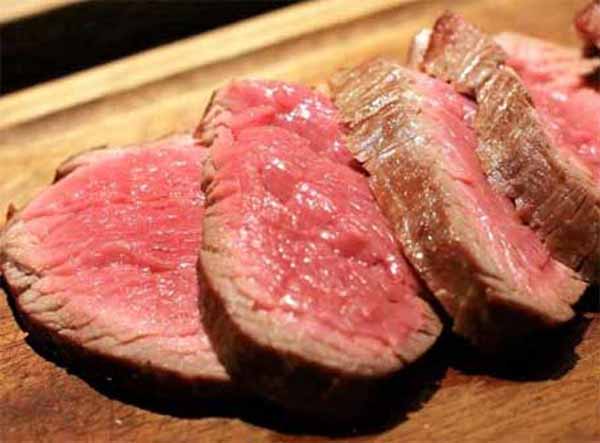 NORMAS E ROTINAS
HIGIENE DOS ALIMENTOS - OVOS 
ARMAZENAMENTO E LIMPEZA
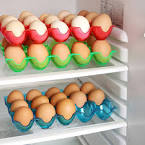 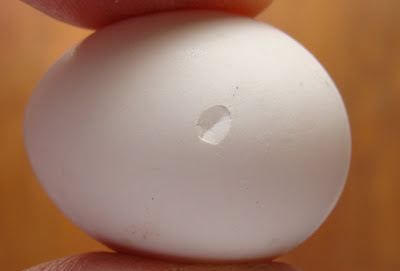 NORMAS E ROTINAS
HIGIENE DOS ALIMENTOS - COCÇÃO
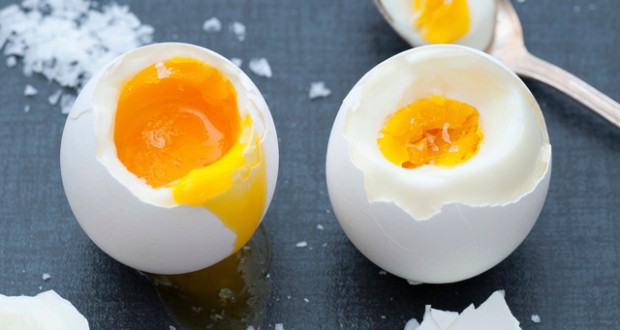 NORMAS E ROTINAS
HIGIENE DOS ALIMENTOS – ARMAZENAMENTO
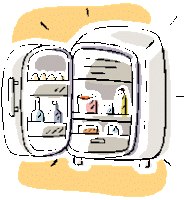 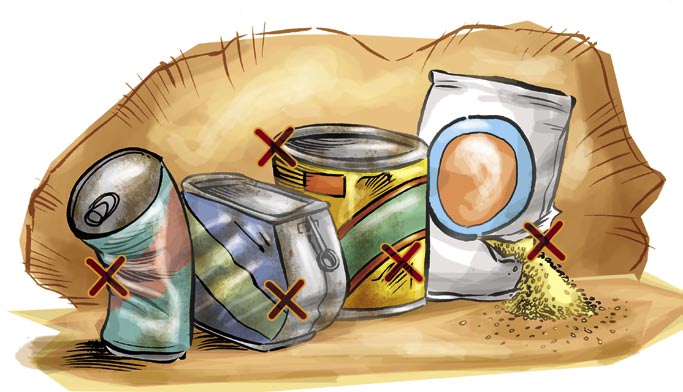 NORMAS E ROTINAS
HIGIENE DOS ALIMENTOS – ARMAZENAMENTO
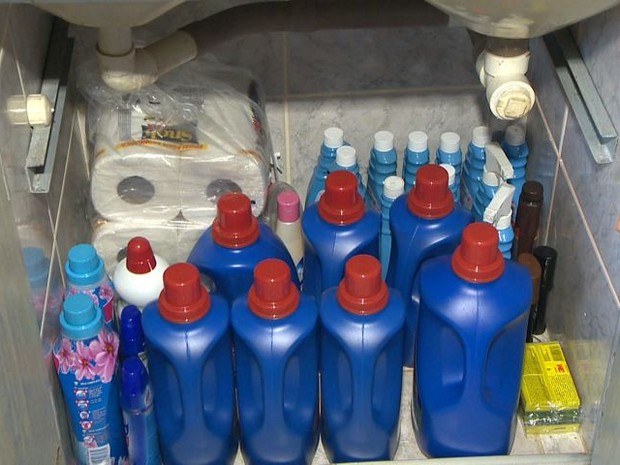 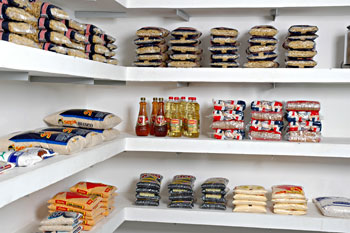 NORMAS E ROTINAS
HIGIENE DOS ALIMENTOS – PREPARO
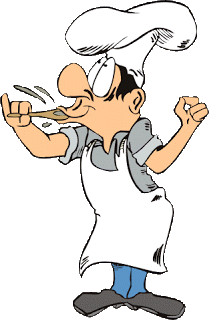 NORMAS E ROTINAS
HIGIENE DOS ALIMENTOS – PREPARO
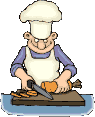 NORMAS E ROTINAS
HIGIENE DOS ALIMENTOS x HIGIENE PESSOAL
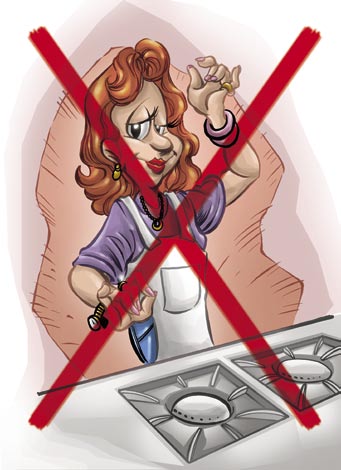 NORMAS E ROTINAS
HIGIENE PESSOAL
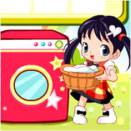 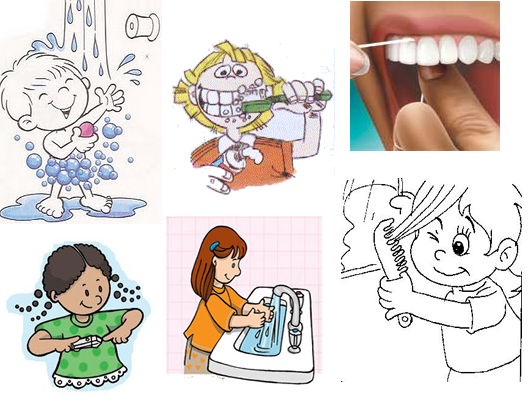 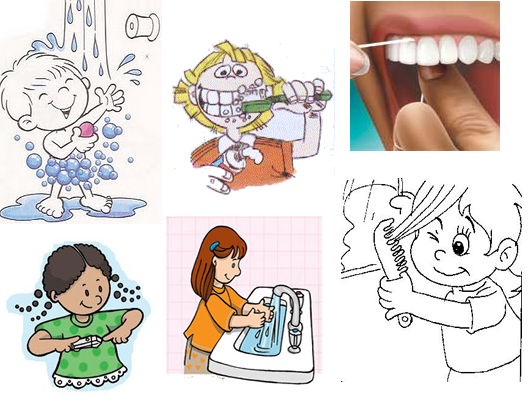 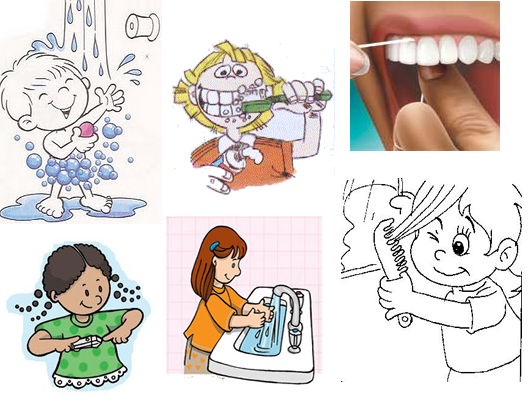 NORMAS E ROTINAS
HIGIENE PESSOAL
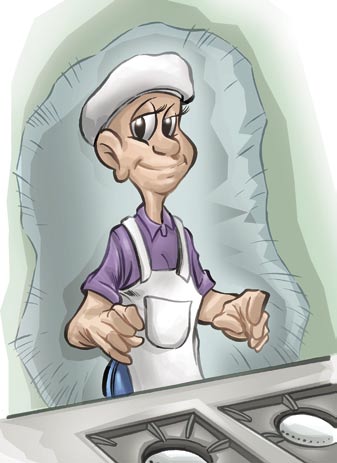 NORMAS E ROTINAS
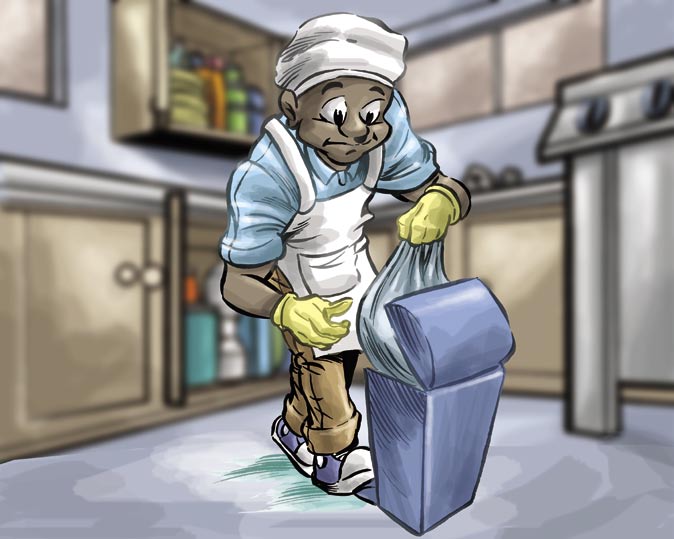 HIGIENE DAS MÃOS
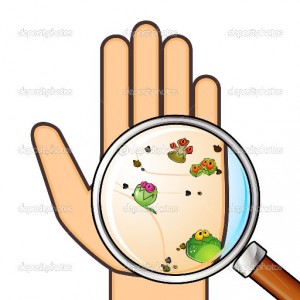 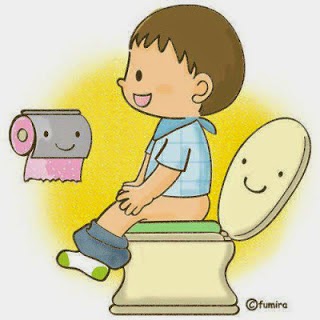 NORMAS E ROTINAS
HIGIENE DAS MÃOS
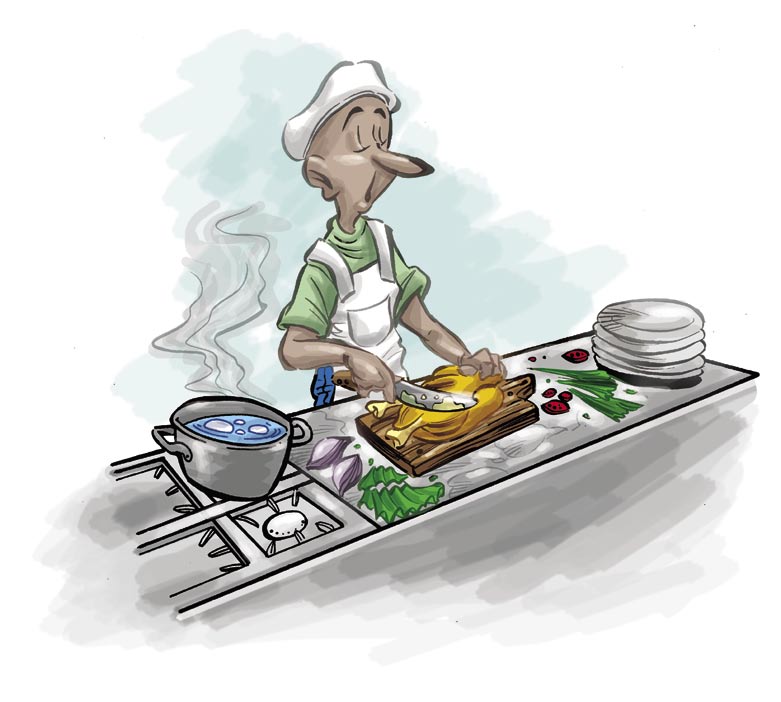 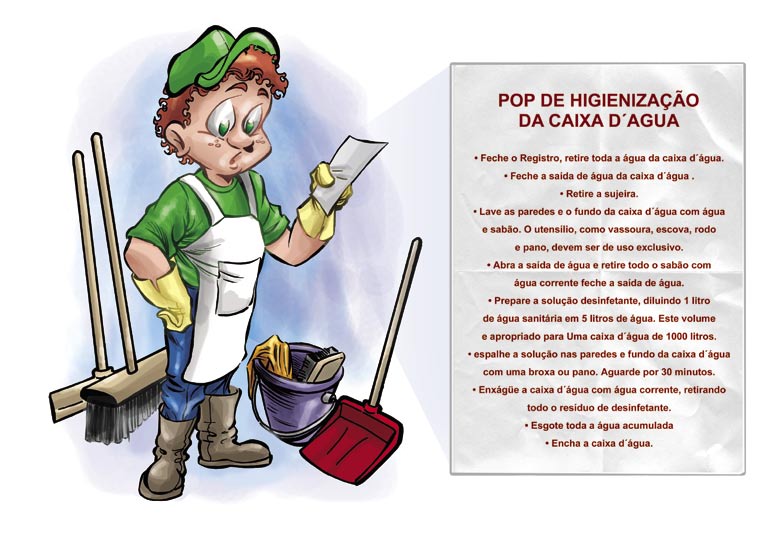 NORMAS E ROTINAS
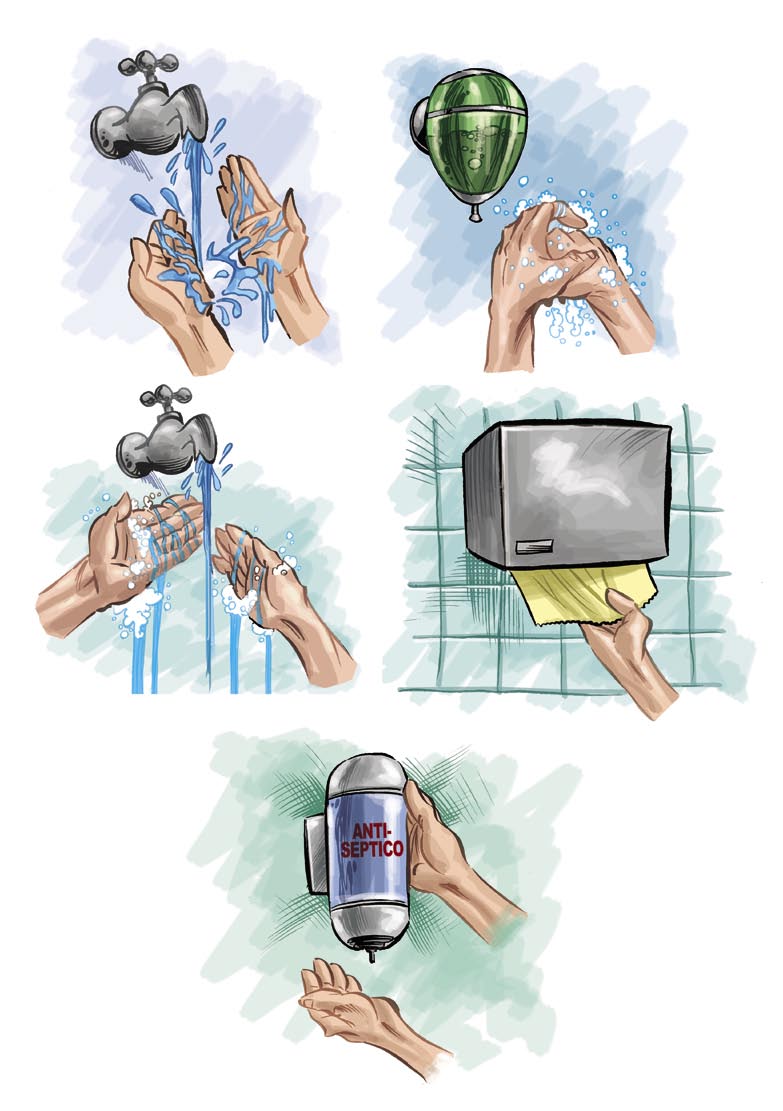 HIGIENE DAS MÃOS
FAÇA SUA PARTE

Colabore com a Alimentação do Escolar

Criança saudável ... Adulto Saudável
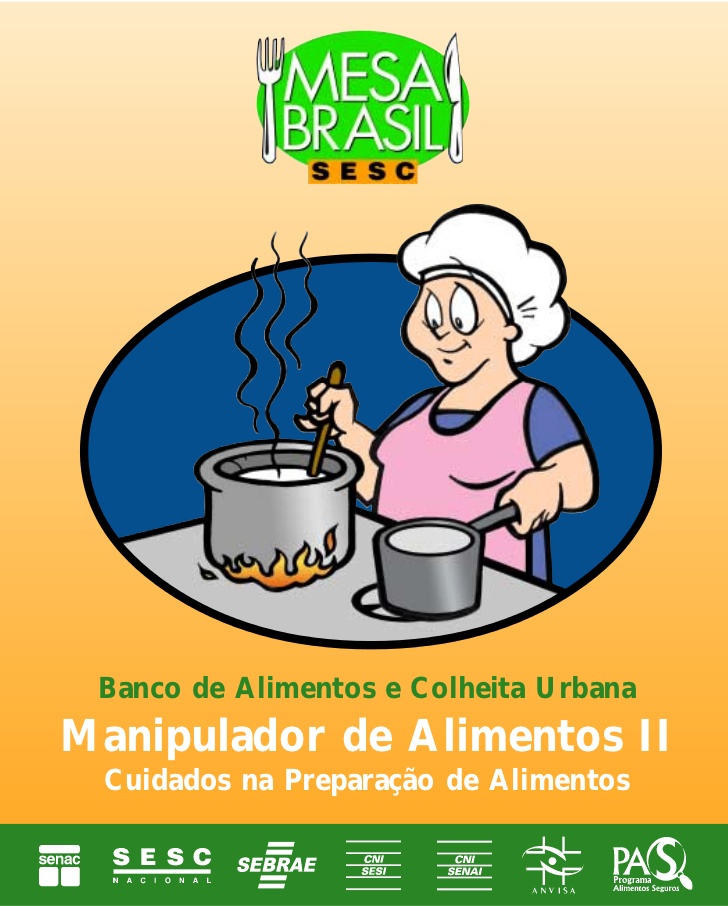 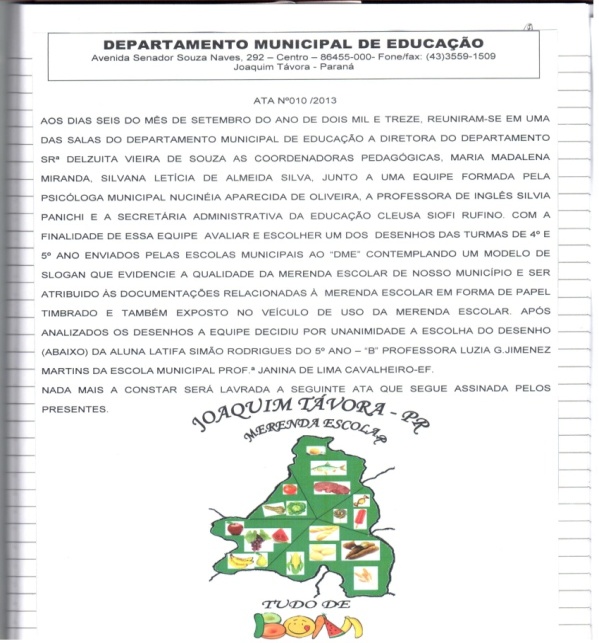 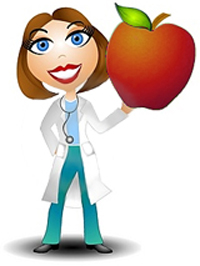 OBRIGADA!!!ASSIANAR FICHA DE PRESENÇA